“Ask a Student”: Centering Student Voices in our Coaching Work Through the Use of Student Interviews
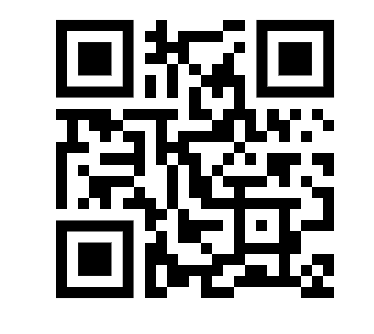 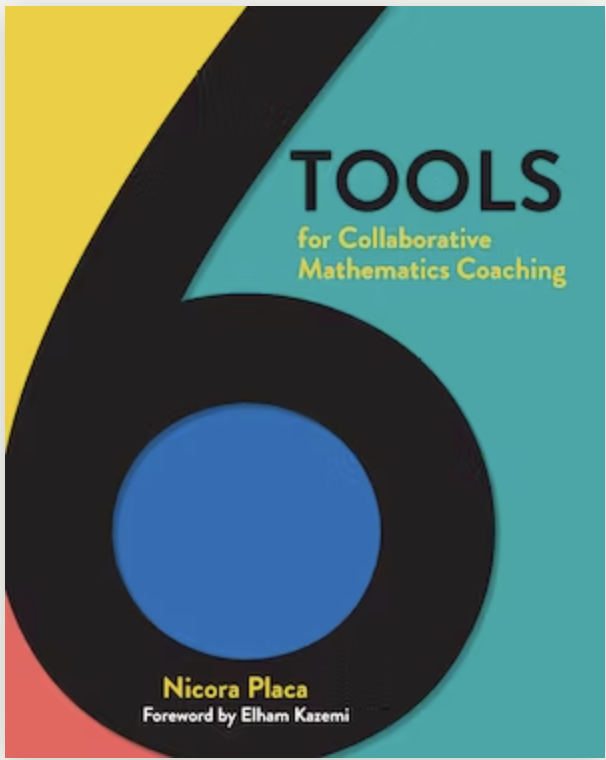 Nicora Placa 
nicora.placa@gmail.com
@NicoraPlaca
www.nicoraplaca.com
Coaching
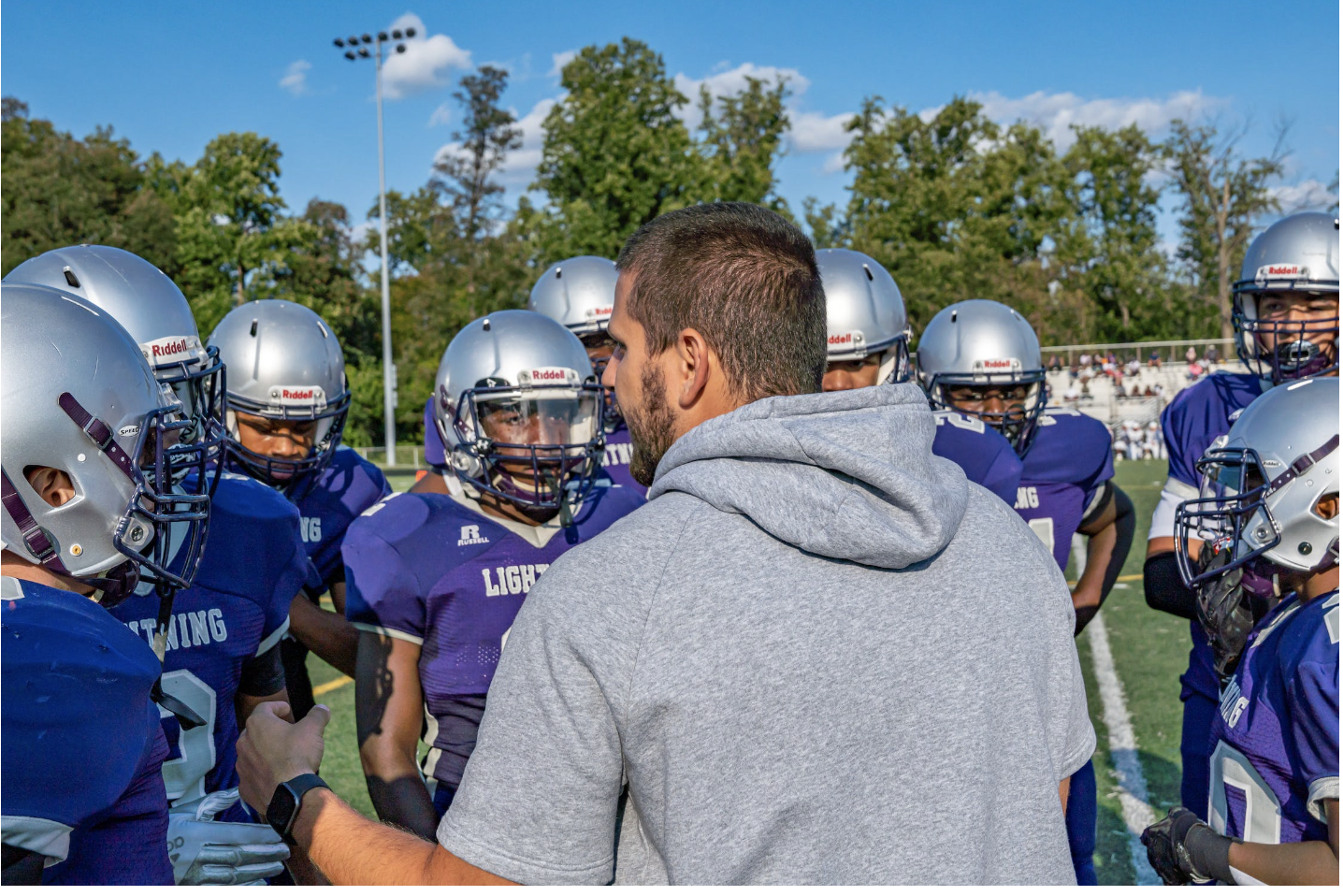 NCTM/NCSM 2023 @NicoraPlaca
[Speaker Notes: When I was a new coach, I didn’t have a playbook or curriculum to go off of. I started doing things I saw other coaches do—co planning and co teaching lessons, gathering resources, sharing ideas from the research and and books that I finally had time to read 
I was creating some learning for individual teachers but I found that it wasn’t working to create school wide or district wide change. 
Why was that? The team doesn’t learn from one another. I was ping ponging from teacher to teacher and I wasn’t leveraging the strengths of the team  
So I started to rethink my role and I realized I didn’t need to go back to square one. I could go back to what I did know about creating learning within elementary and middle school classes and apply that to my new context of woking with teachers.]
What opportunities 
do students need to learn math?
NCTM/NCSM 2023 @NicoraPlaca
Students need opportunities to...
Construct knowledge on their own
Explore new ideas 
Practice new skills
Take risks and make mistakes
Examine and discuss each others’ work and strategies
Work independently, in small groups and in a whole group
NCTM/NCSM 2023 @NicoraPlaca
[Speaker Notes: as opposed to following a model of how to do the problem]
Is this also true for teachers?
NCTM/NCSM 2023 @NicoraPlaca
Teachers  need opportunities to...
Construct knowledge on their own
Explore new ideas 
Practice new skills
Take risks and make mistakes
Examine and discuss each others’ work and strategies
Work independently, in small groups and in a whole group
NCTM/NCSM 2023 @NicoraPlaca
[Speaker Notes: as opposed to following a model of how to do the problem]
In addition to individual coaching,
 how do we design and facilitate 
learning opportunities for the team?
NCTM/NCSM 2023 @NicoraPlaca
[Speaker Notes: The coach’s role is NOT to be the expert or model lessons or best practices 
This is similar to my role as a reacher]
Collaborative Coaching Toolbox
Tool 1: Building Teams
Tool 2: Student Interviews 
Tool 3: Visiting Classrooms 
Tool 4: Learning Walks
Tool 5: Rehearsing Routines
Tool 6: Lesson Study
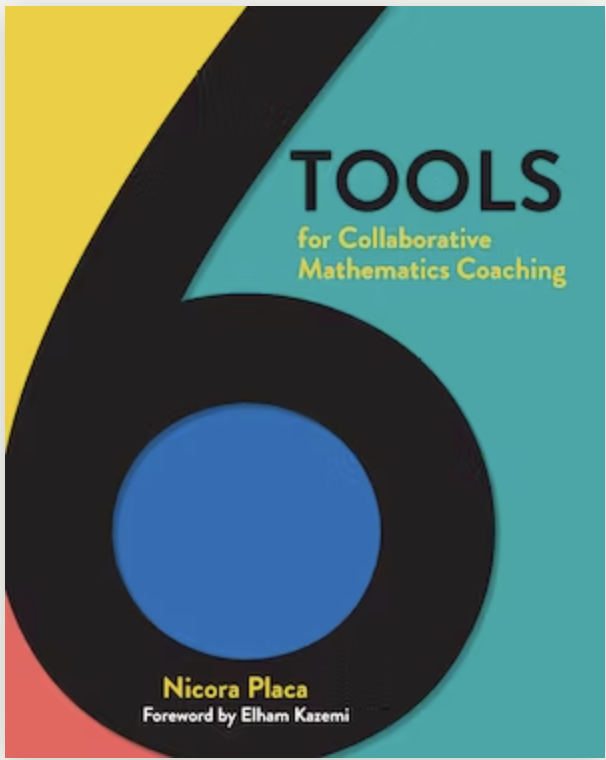 NCTM/NCSM 2023 @NicoraPlaca
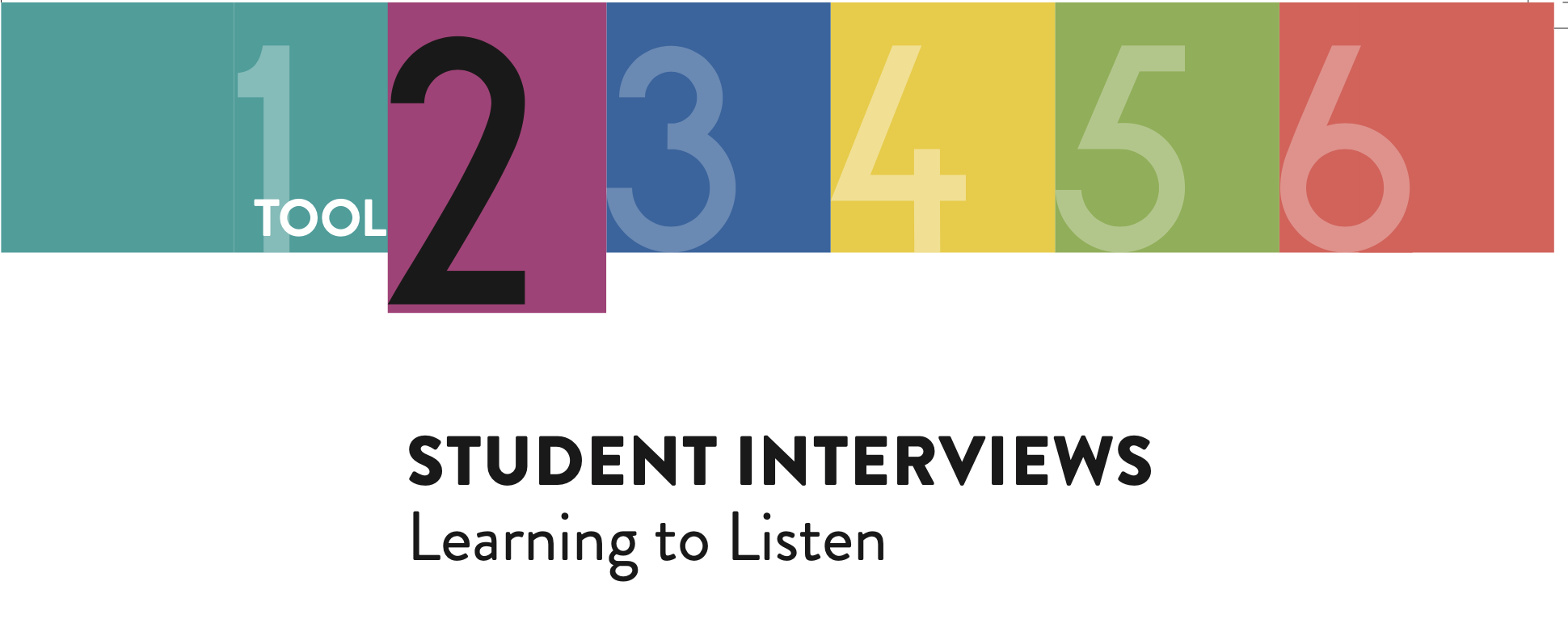 NCTM/NCSM 2023 @NicoraPlaca
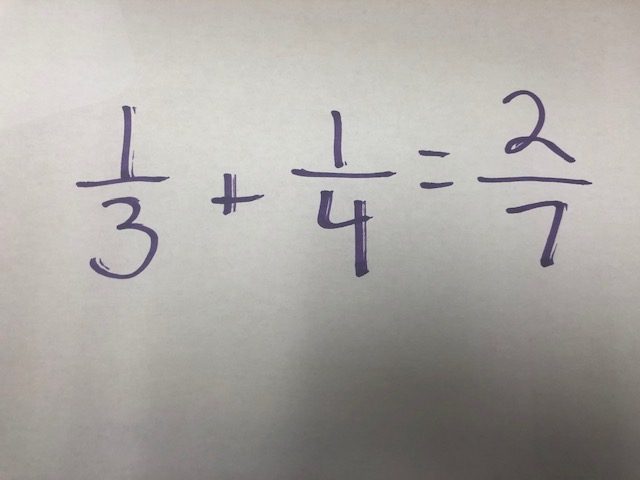 @NicoraPlaca #NCTM2021
[Speaker Notes: Me: I see you added the numerators and denominators.  Are those the same size pieces?  
Student: Yes?
Me: Are you SURE those pieces are the same size? 
Student:  Um. No?
Me: Good! So what do we do if they aren’t the same size?
Student:  Um….
Me: I’ll give you a hint. We worked on it yesterday. We need to find…. 
Student: The same size?
 Me:  Yes.  We need to find common…… 
Student: ummmmm…..denominators?
Me: Yes. Very good! We need to find common denominators. Why don’t you review your notes from yesterday or look at the anchor chart on how to find the common denominator and then re-do this?]
Why is it so hard to listen?
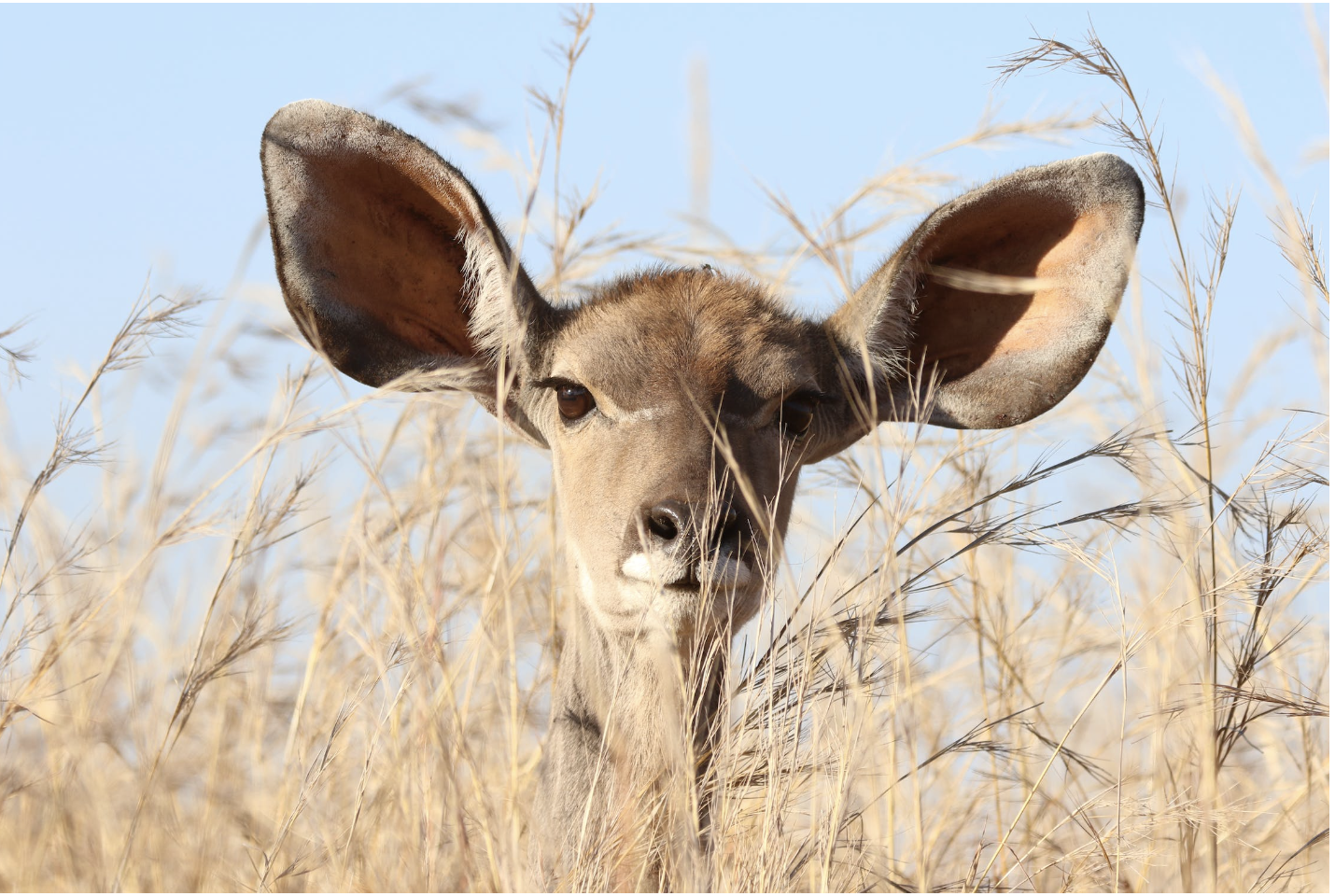 Think about some of the challenges 
of listening and responding to students.
@NicoraPlaca #NCTM2021
[Speaker Notes: Listening only for the right answer
Listening only for a particular solution path
Thinking about the next instructional move instead of listening to the student
Assuming that students are thinking the same way we are thinking
Not listening for what students know
Not listening for the informal knowledge students bring to the problem
Not trying to make sense of what students are doing]
Challenges
Listening only for the right answer or a particular solution path
Thinking about the next instructional move  
Assuming that students are thinking the same way you 
Not trying to make sense of what students are doing
NCTM/NCSM 2023 @NicoraPlaca
[Speaker Notes: Give example here]
How can we design and facilitate 
learning opportunities for the team 
that address these challenges?
NCTM/NCSM 2023 @NicoraPlaca
Student Interviews
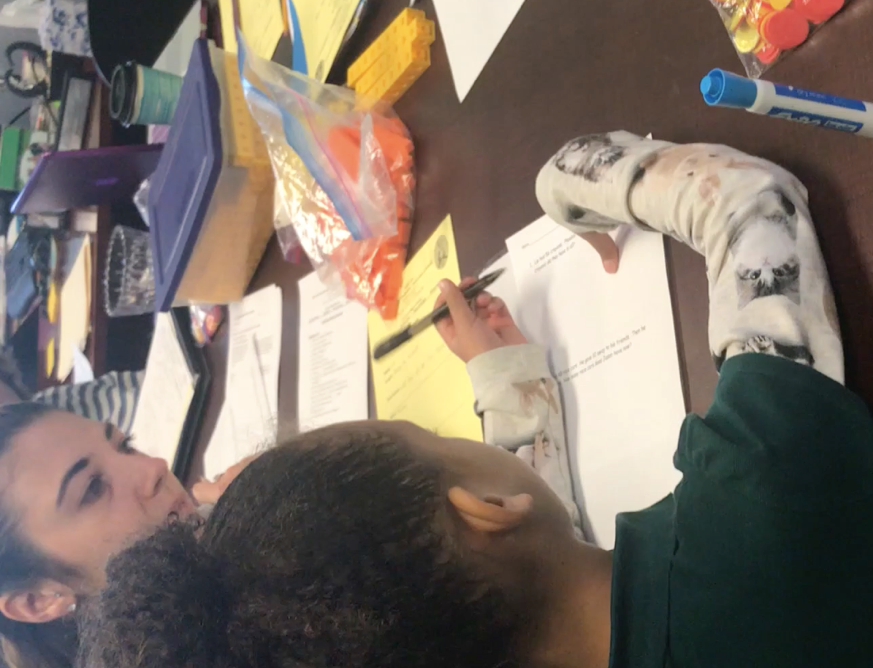 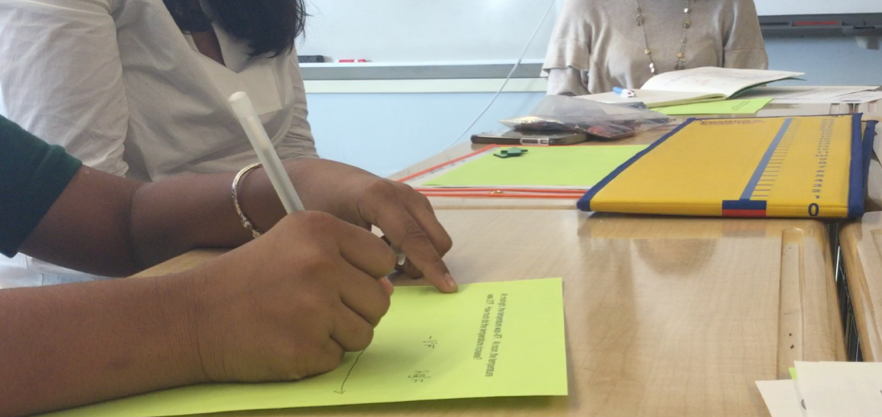 @NicoraPlaca #NCTM2021
[Speaker Notes: Gather information about how a student is thinking.  
They are not designed to be teaching sessions,
They require flexible questioning]
Marilyn Burns
“I’m now convinced that listening to students, one on one, provides access into how they reason in a way that’s unique and valuable.”
Cognitively Guided Instruction (CGI)
“The more you listen to students' mathematical thinking, the more you will be amazed by what students can do…”
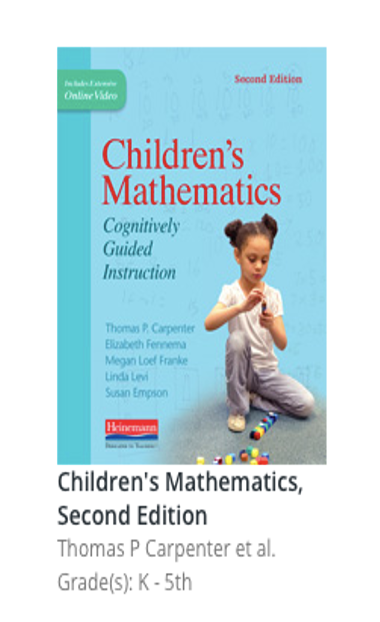 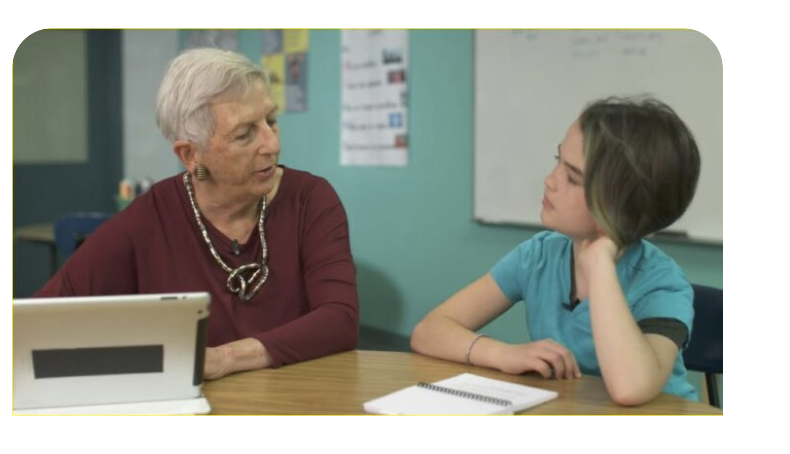 Learning Plan
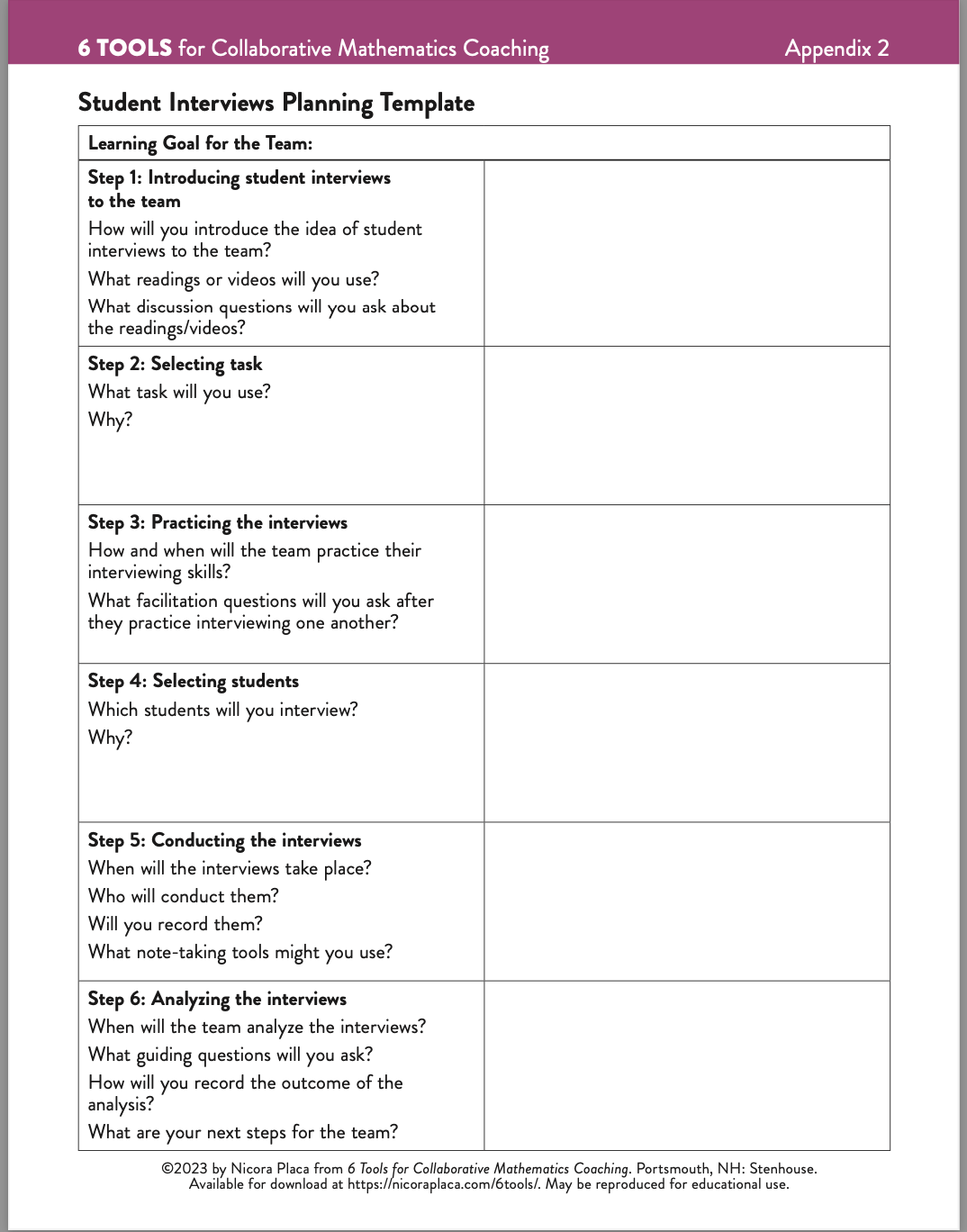 Step 1: Introduce student interviews
Step 2: Select Tasks
Step 3: Practice Interviewing
Step 4: Select Students
Step 5: Conduct Interviews
Step 6: Analyze interviews
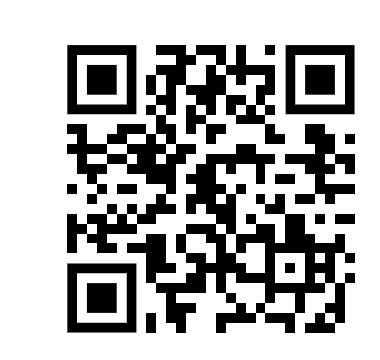 https://nicoraplaca.com/tool-2/
NCTM/NCSM 2023 @NicoraPlaca
Step 1: Introducing Interviews to the Team
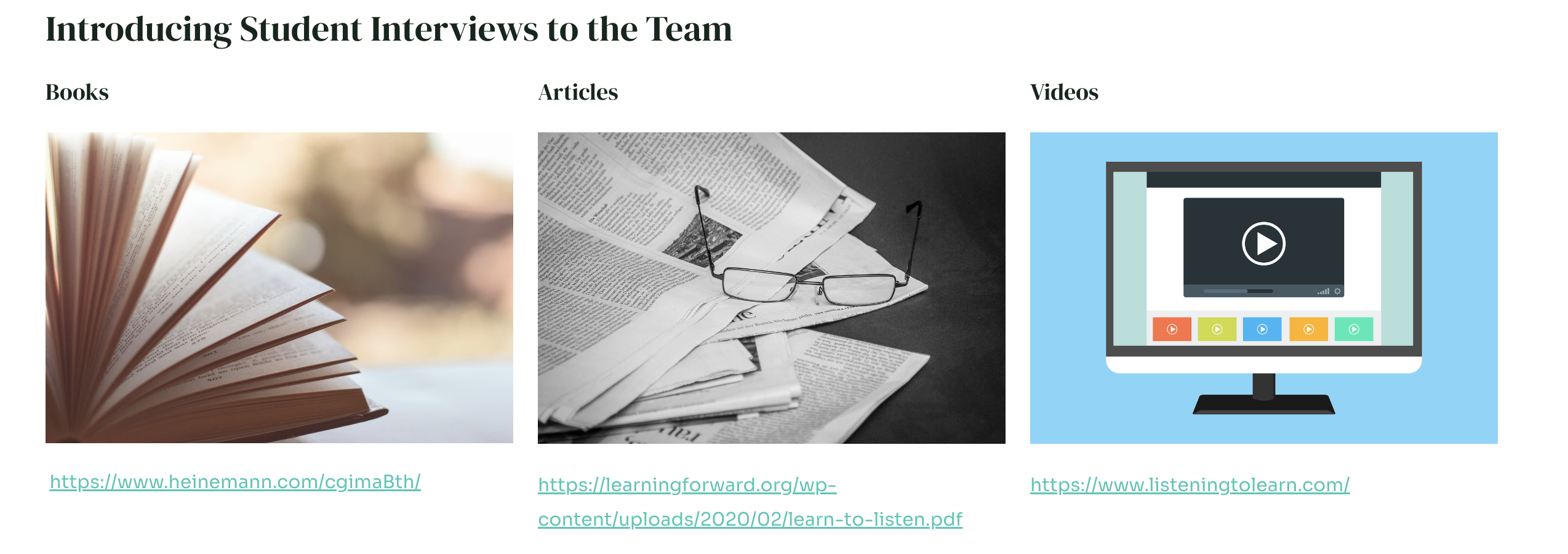 NCTM/NCSM 2023 @NicoraPlaca
Step 2: Select Tasks
Before a new unit
What do students already know?
What intuitions do they have?
When we are trying out new tasks or ideas 
“I wonder how kids will think about that....” 
“I don’t think my kids can do that….”
During/After a unit
Why are students struggling with a particular question?
What do they really understand about the content?
NCTM/NCSM 2023 @NicoraPlaca
Step 3: Practice Interviews
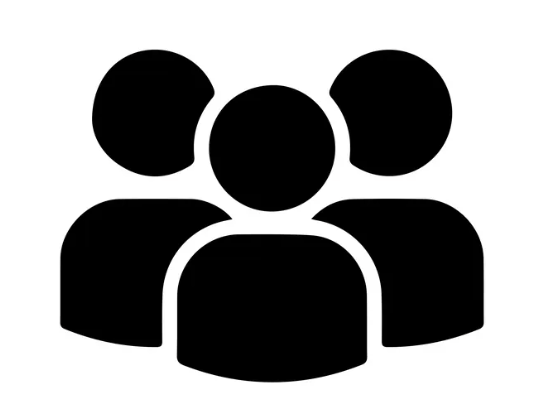 Interview Questions/Prompts
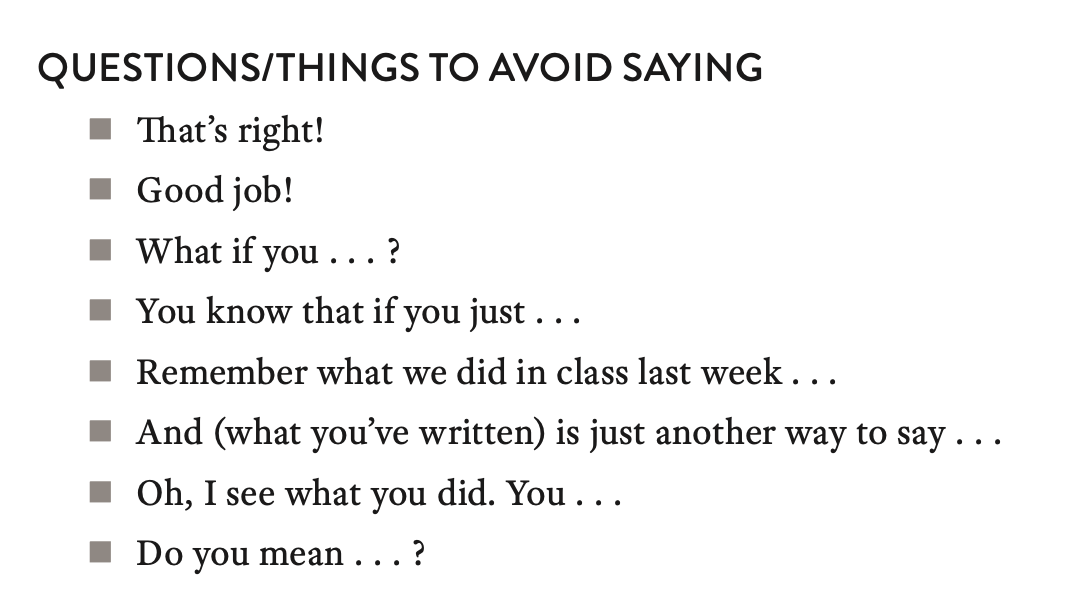 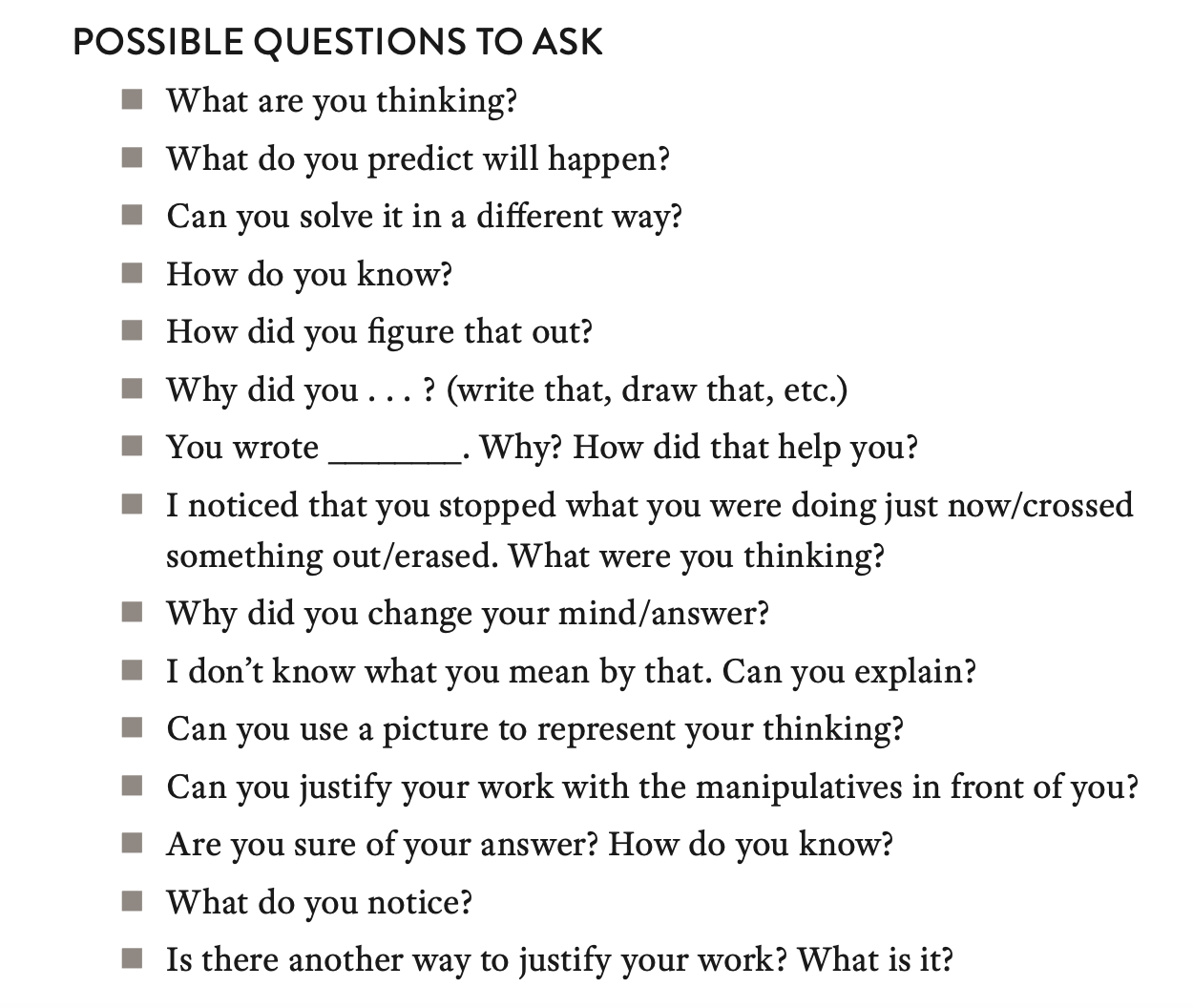 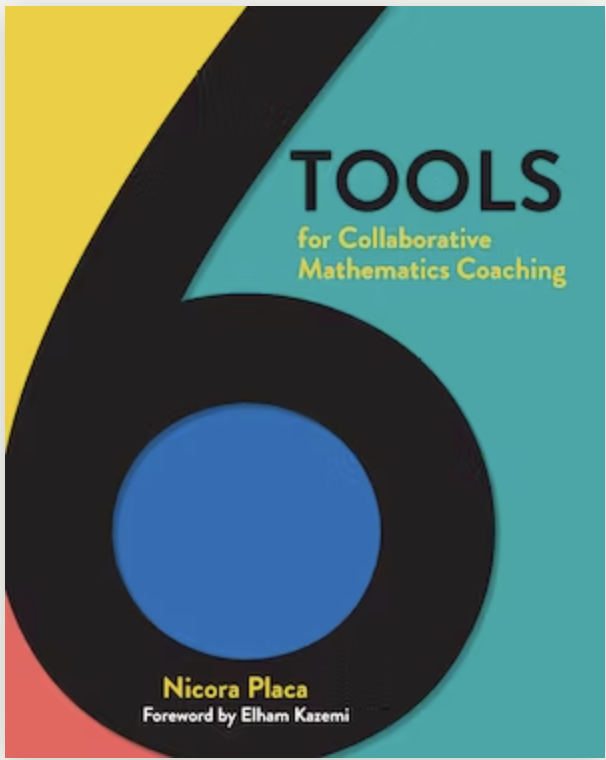 NCTM/NCSM 2023 @NicoraPlaca
Step 4: Select Students
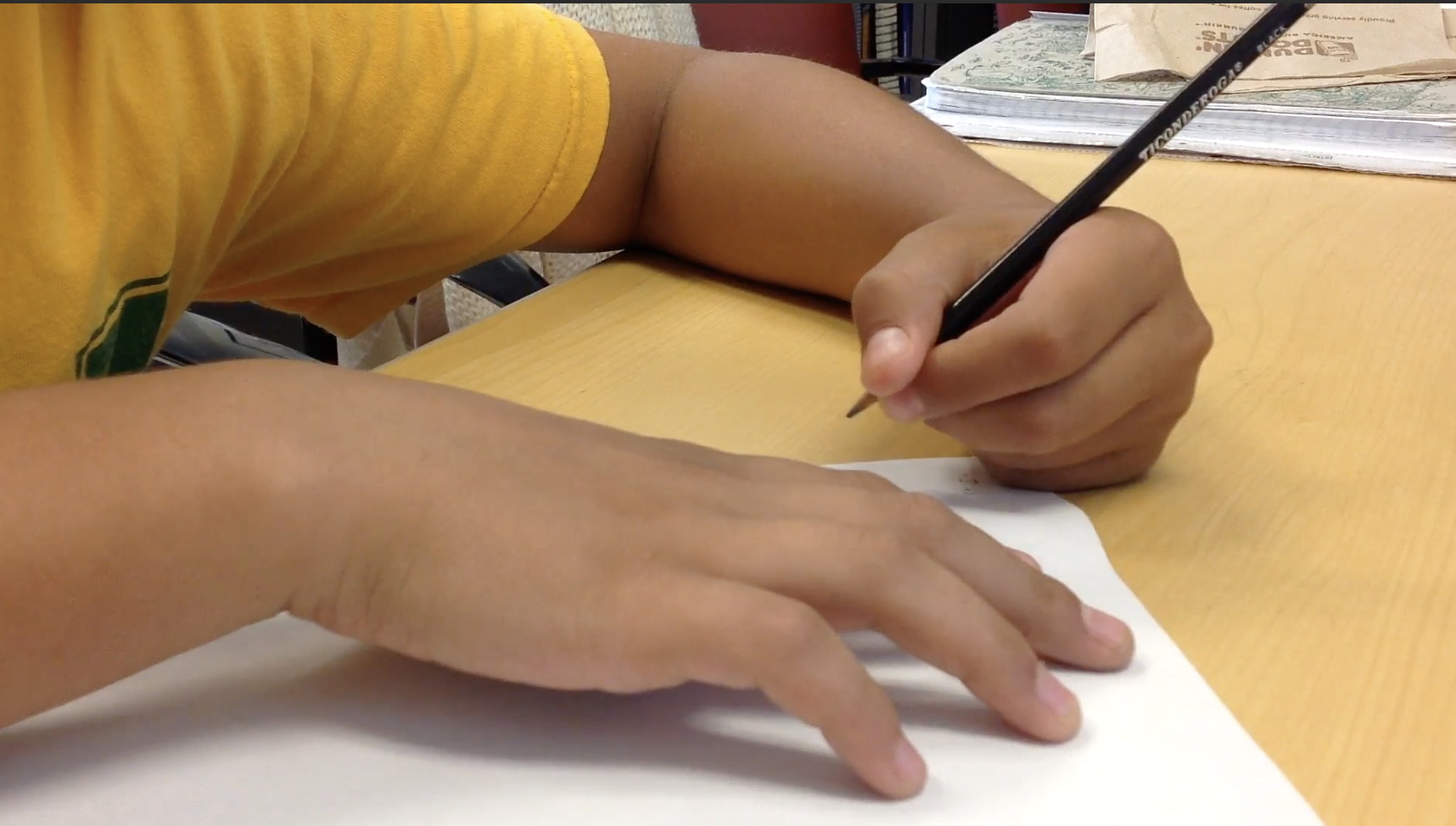 Step 5: Conduct the Interview
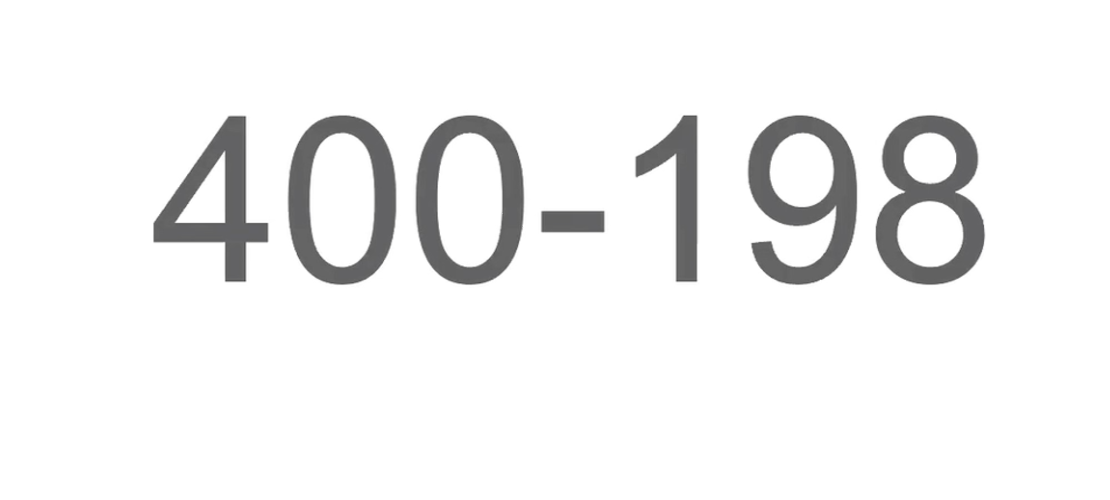 @NicoraPlaca #NCTM2021
[Speaker Notes: Students rarely have this much time to answer a question in a classroom
Letting the student explain their thinking leads them to revise it
They demonstrate interesting ideas about place value and decomposing and recomposing numbers]
Step 6: Debrief/Analysis
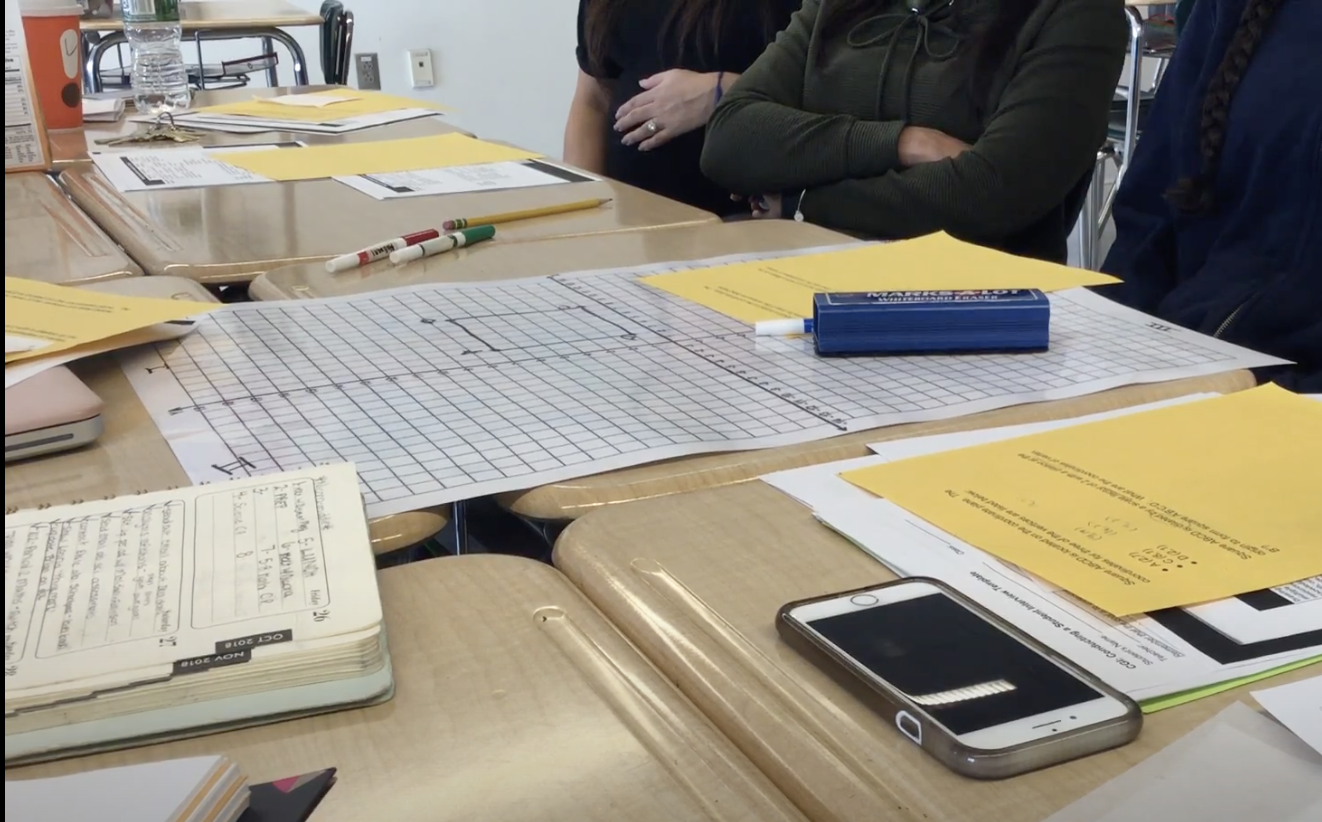 @NicoraPlaca #NCTM2021
[Speaker Notes: Assume that what students are doing makes sense to them and figure out why
Don’t assume they are thinking the same way you do.]
Step 6: Analyzing the Interviews
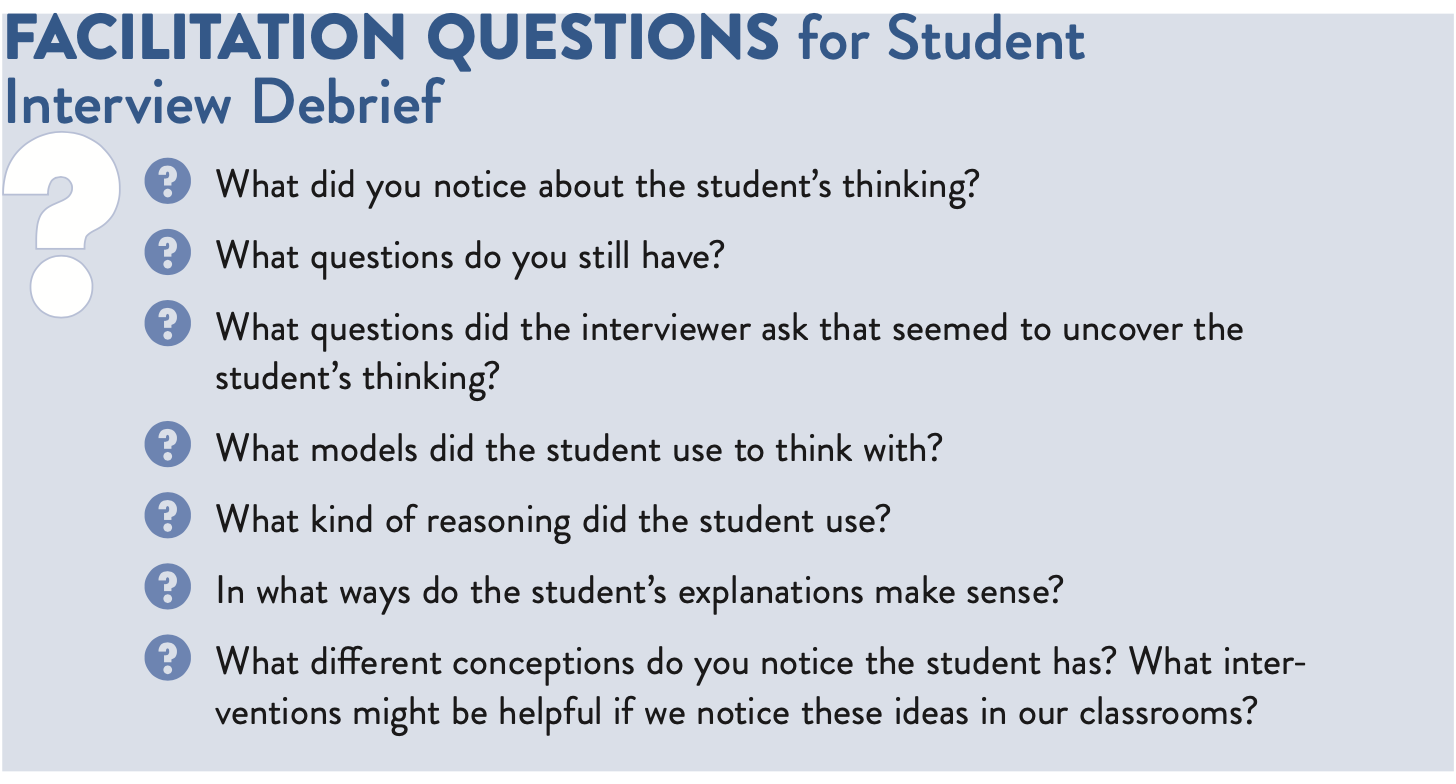 NCTM/NCSM 2023 @NicoraPlaca
Step 6: Generalizing our learning
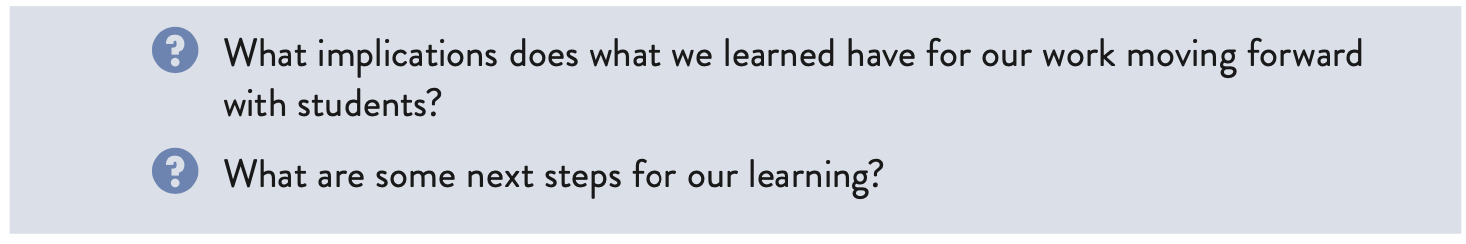 NCTM/NCSM 2023 @NicoraPlaca
Let’s Watch 
A Teacher Team in Action
6th Grade Task
-3 + 5

-10 + -2
[Speaker Notes: Give background info on this task—6th grade team was strugglign with it]
Video
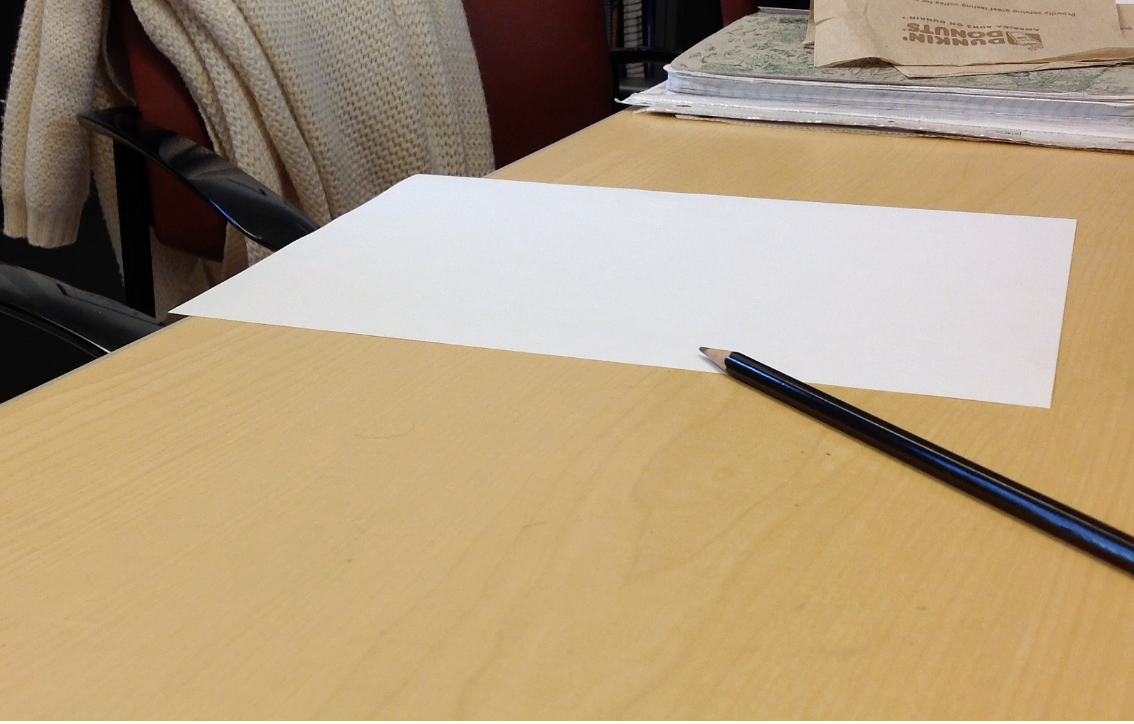 NCTM/NCSM 2023 @NicoraPlaca
Video
What did you notice about the students’ thinking? 
What did you notice about the team’s questioning?
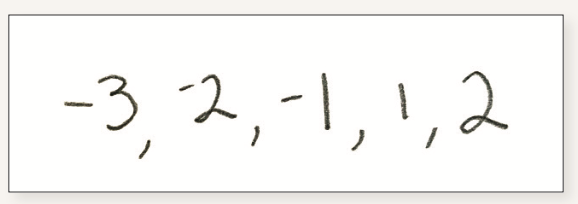 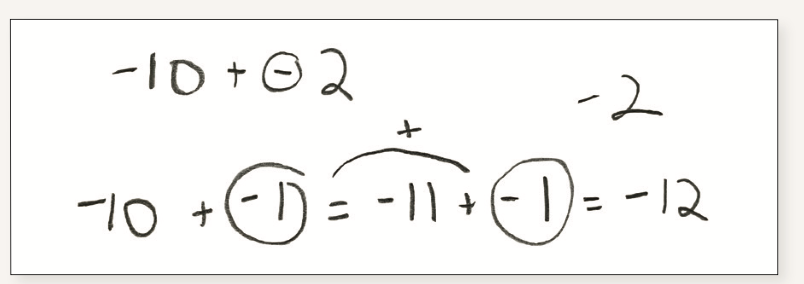 @NicoraPlaca #NCTM2021
[Speaker Notes: What missed opportunities were there to probe student thinking?
What are some possible goals you might have for the debrief?  
What questions might you ask?]
Turn and Talk
How would you frame the conversation with the teacher team that was watching this video?
What might be your goal?  
What questions might you ask?
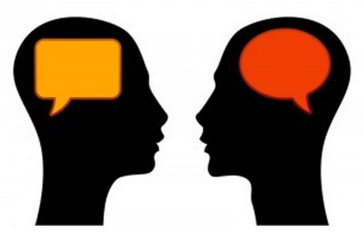 NCTM/NCSM 2023 @NicoraPlaca
What’s the impact?
Pedagogical Content Knowledge
Listening to and making sense of student thinking 
Curiosity about student thinking: “Let’s ask a kid”
Developing an Asset-Based View of Students
NCTM/NCSM 2023 @NicoraPlaca
[Speaker Notes: They complement student work analysis nicely because we can learn about what students DO understand]
Let’s go back to this example….
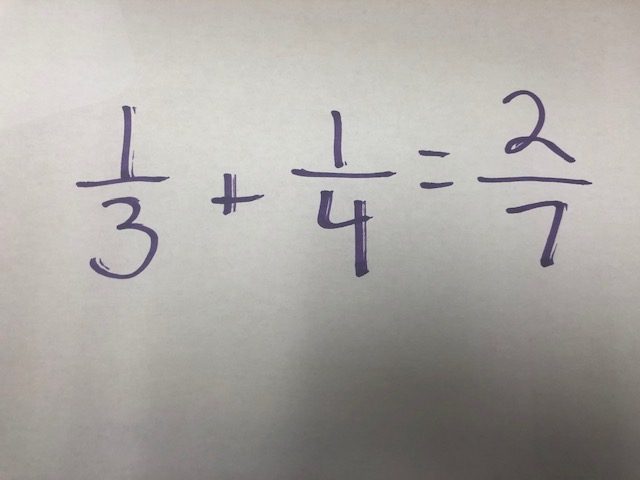 @NicoraPlaca #NCTM2021
Final Thoughts
Collaborative coaching tools create opportunities for  us to learn together and take risks 
Tools like Student Interviews focus on foregrounding student learning and student thinking
NCTM/NCSM 2023 @NicoraPlaca
[Speaker Notes: Helps coordinate the work]
How will you create opportunities for teachers to..
Construct knowledge on their own
Explore new  ideas 
Practice new skills
Take risks and make mistakes
Examine and discuss each others’ work and strategies
Work independently, in small groups and in whole groups
NCTM/NCSM 2023 @NicoraPlaca
[Speaker Notes: as opposed to following a model of how to do the problem]
Want to learn more?
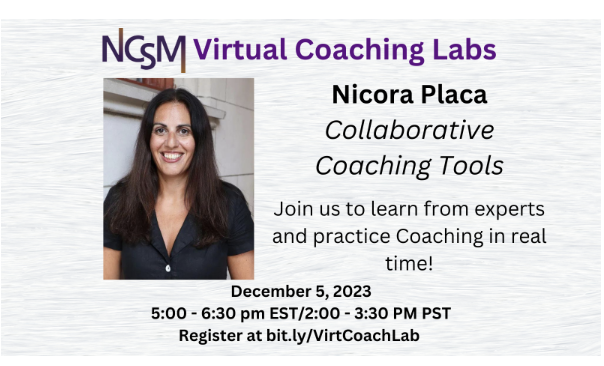 Math Coaches Virtual PLN
December 7th 6:30-7:45 EST
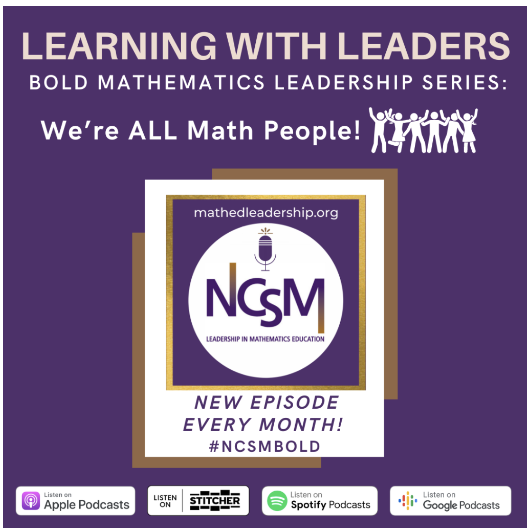 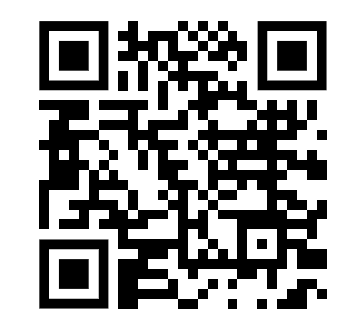 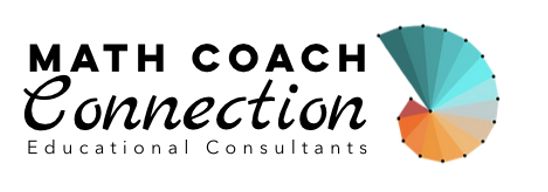 Episode 85
https://www.mathedleadership.org/
NCTM/NCSM 2023 @NicoraPlaca
Stay in touch
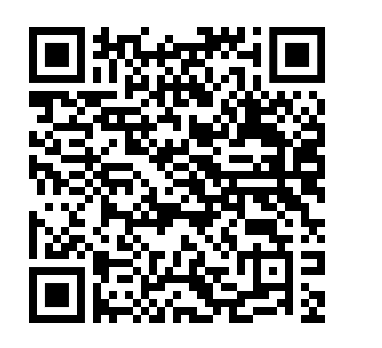 Email: nicora.placa@gmail.com
Twitter: @nicoraplaca
Website:www.nicoraplaca.com
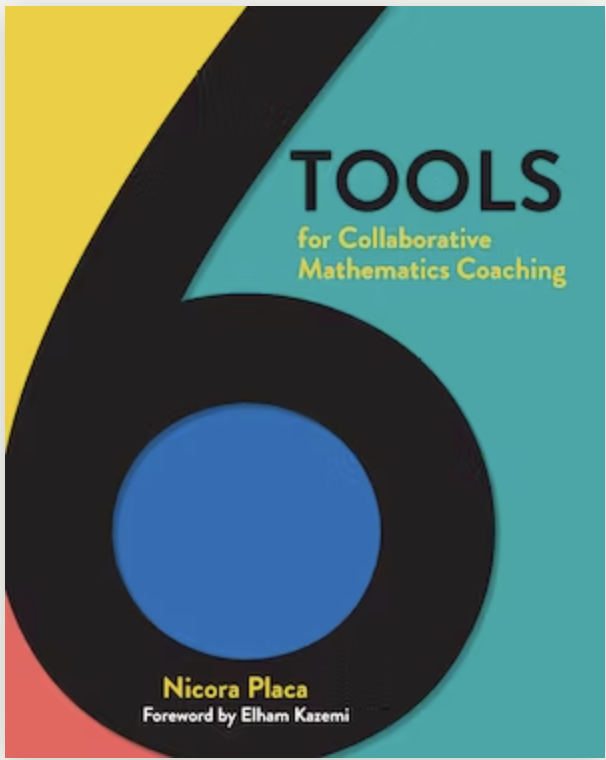 Use promo code:     NCTM 23 
for 25% off
NCTM/NCSM 2023 @NicoraPlaca